The RAOC approach (or Review All Options Carefully!): A framework for teaching information literacy in an enabling program
Jenny McDougall
CQUniversity
Today:
A confession
Information literacy and role of evaluation
Approaches to teaching IL
Links to critical literacy (Giroux)
Frameworks for evaluating information 
The STEPS experience
Conclusions and implications
Confession
I am not a librarian.
What is ‘information literacy’?
Association for College and Research Libraries (ACRL, 2015) 

“a set of abilities requiring individuals to recognize when information is needed and have the ability to locate, evaluate, and use effectively the needed information"
[Speaker Notes: Association for College and Research Libraries]
What is ‘information literacy’?
“a set of abilities requiring individuals to 
(1) recognize when information is needed 
       and have the ability to
(2) locate, 
(3) evaluate, and 
(4) use effectively the needed information." 

(ACRL, 2015)
[Speaker Notes: Association for College and Research Libraries]
Information literacy …
“Information literacy is a way of thinking rather than a set of skills.” 
   (Gibson, 2006, p. viii)
“information is abundant and intensive” in post-industrial 21st century  (Bundy, ANZIIL, 2004, p. 3)
“a subset of independent learning … a subset of lifelong learning” (Bundy, ANZIIL, 2004, p. 5)
prerequisite for active citizenship (Australian Library and Information Association, 2001)  
contextual – contingent on values and beliefs; discipline specific
Basic human right
The Alexandria Proclamation of 2005: 

 Information literacy and lifelong learning described as
“beacons of the Information Society, illuminating the course to development, prosperity and freedom…It is  a basic human right in a digital world and promotes social inclusion in all nations." (UNESCO, 2005)
Graduate Attribute for Enabling Students/CQUni Graduate Attribute
Information Literacy: 
Find, retrieve, evaluate and apply information for academic purposes.
Teaching IL
Students find it hard! (Saunders, 2012)
Need for a cross-discipline approach (Bundy, ANZIIL, 2004; Taylor & Dalal, 2014) 
Need for application to assessment (Bundy, ANZIIL, 2004)
Adaptable and reusable online learning resources can assist (Salisbury et al., 2012)
Links with critical literacy
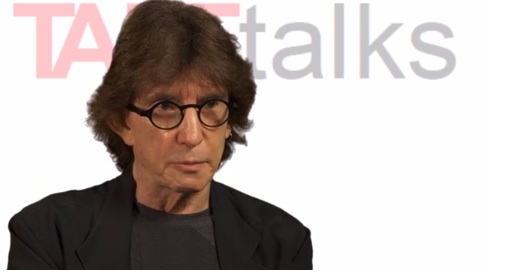 Henri Giroux 
Critical pedagogy: role of critical thinking in individual (and social) transformation 
Need for “collective communication and critical dialogue” (1997, p. 27)
Introduce students to different forms of communication and specific vocabularies 
Frameworks for evaluation = discourse of critique
[Speaker Notes: Critical pedagogy, cultural studies, youth studies, media studies. Academia needs to be more accessible and relevant.]
Evaluating information
… “evaluate reliability, validity, accuracy, authority, timeliness, and point of view or bias” (ACRL, 2015)
Commonly taught using checklists: series of concepts or questions 
Higher order thinking . . . as per Bloom’s taxonomy
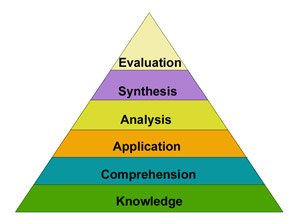 IL in STEPS (enabling program, CQU)…
Evaluation frameworks in STEPS (2012-2014)
RAOC framework (2015) . . .
Relevance
Authority
Objectivity
Currency
[Speaker Notes: Acknowledgements: contributions from Dr Wendy Davis, and Helen Holden]
Review All Options Carefully!
Relevance
Authority
Objectivity
Currency
Alan November (Web Literacies for Educators, 2008)
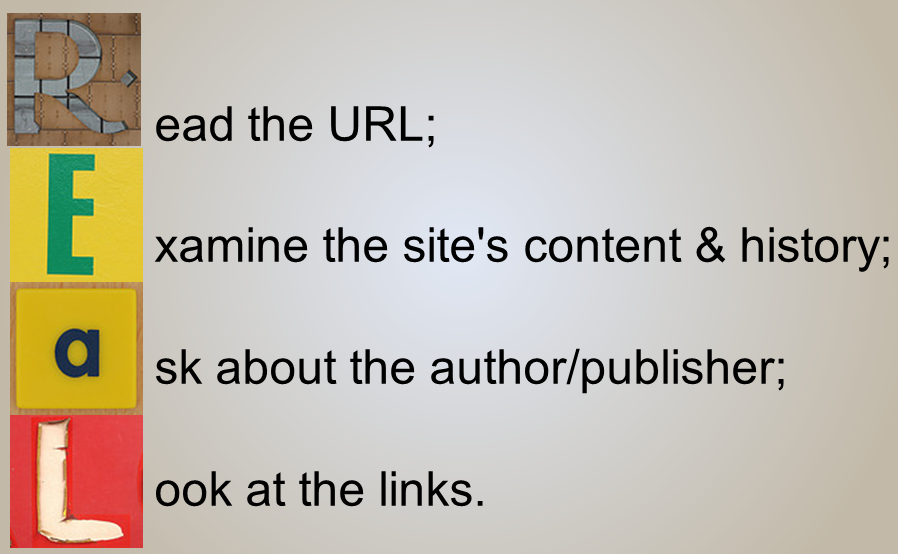 The CRAAP test …California State University
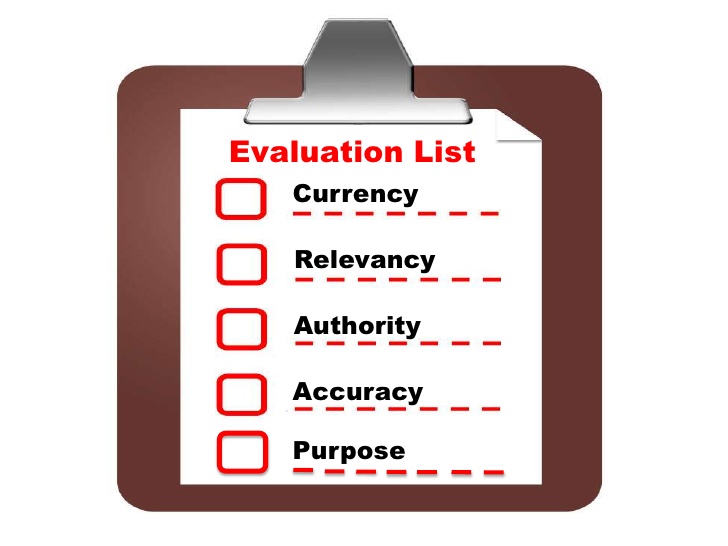 The SMELL test …John McManus, Mediashift (journalism education)
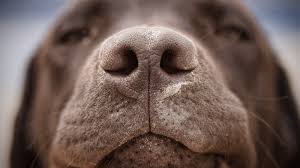 Relevance, Appropriateness, Details, Currency, Authority, Bias (RADCAB) … Karen Christensson
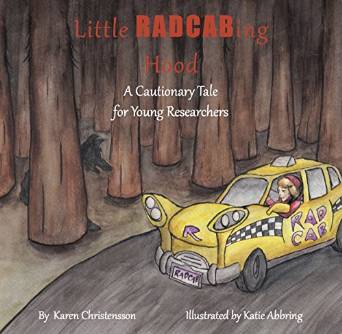 Subject VIKO (Norwegian University of Science & Technology)
Limitations of checklist approach
Checklists promote mechanical technique (Meola, 2004)
Need to encourage students to go beyond ‘Free Web’
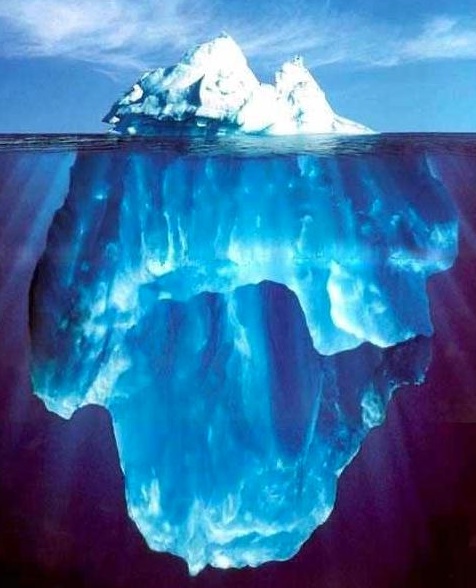 [Speaker Notes: Encourage students to compare and contrast sites they find
Check accuracy by checking information against different sources]
Changing nature of information
Markahm Nolan (2012) ‘How to separate fact and fiction online’, TED talk . . .

http://www.ted.com/talks/markham_nolan_how_to_separate_fact_and_fiction_online

Changing nature of information → Need to evaluate imagery, audio and videos
More research freely available
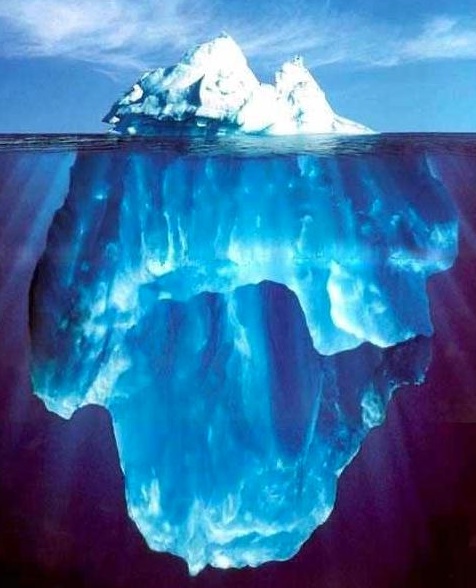 Conclusions & Implications
Teaching IL and how to evaluate information … 
Shared responsibility
Embed IL across the curriculum (& in assessment) – beyond ‘cattle dipping’ approach
Give students language of critique e.g. RAOC
Use consistent, accessible language; common resources
Changing nature of information → Need for evaluation
References
Association of College and Research Libraries (ACRL). (2015). Information literacy competency standards for higher education. Retrieved from http://www.ala.org/acrl/standards/informationliteracycompetency
Australian Library and Information Association. (2006). Statement on information literacy for all Australians. Retrieved from https://www.alia.org.au/about-alia/policies-standards-and-guidelines/statement-information-literacy-all-australians
Bundy, A. (Ed.). (2004). Australian and New Zealand information literacy framework: Principles, standards and practice (2nd ed.). Adelaide, SA: Australian and New Zealand Institute for Information Literacy.
Gibson, C. (2006). Student engagement and information literacy. Chicago, IL: American Library Association.
Giroux, H. (1997). Pedagogy and politics of hope: Theory, culture, and schooling. Boulder, CO: Westview.
References (cont.)
Meola, M. (2004). ‘Chucking the checklist: A contextual approach to teaching undergraduates web-site evaluation’. Libraries and the Academy, 4(3), 331–334.
Salisbury, F.A., Karasmanis, S., Robertson, T., Corbin, J., & Hulel, H. (2012). Transforming information literacy conversations to enhance student learning: New curriculum dialogues. Journal of University Teaching & Learning Practice, 9(3). Retrieved from http://ro.uow.edu.au/jutlp/vol9/iss3/4/
Saunders, L. (2012). Faculty perspectives on information literacy as a student learning outcome. The Journal of Academic Librarianship, 38(4), 226–236.
References (cont.)
Smale, M.A. (2013, February 13). Evaluating strategies for evaluating sources, Information Literacy at CUNY [Web blog post]. Retrieved July 1, 2015, from https://infolit.commons.gc.cuny.edu/2013/02/13/evaluating-strategies-for-evaluating-sources/
Taylor, A. & Dalal, H. A. (2014). Information literacy standards and the World Wide Web: Results from a student survey on evaluation of Internet information sources. Information Research, 19(4), paper 645. Retrieved from http://InformationR.net/ir/19-4/paper645.html
UNESCO. (2003). The Prague Declaration – ‘Towards an Information Literate Society’, Prague, Czech Republic. (20–23 September 2003). Retrieved from http://portal.unesco.org/ci/en/ev.php-URL_ID=19636&URL_DO=DO_TOPIC&URL_SECTION=201.html